教学课件
物理  八年级下册  江苏科技版
第十章　压强和浮力
3、气体的压强
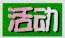 体验大气压的存在
1.实验器材:
玻璃杯、水、硬纸片、矿泉水瓶、易拉罐、铁架台、酒精灯、橡皮泥、塑料吸盘、挂钩。
2.实验操作:
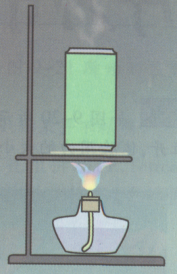 （1）组装器材；
（2）加水、加热、封口、冷却。
3.实验现象:
易拉罐被压瘪。
4.实验结论:
大气压是存在的。
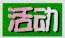 体验大气压的存在
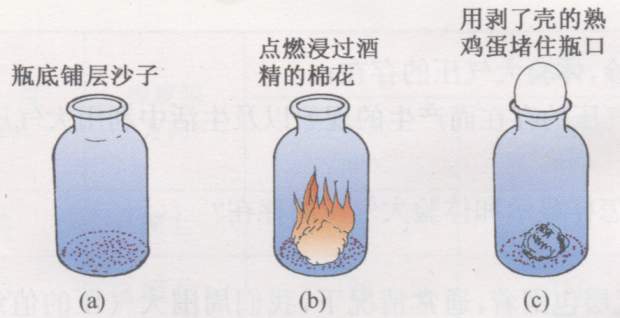 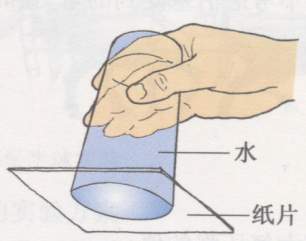 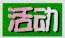 体验大气压的存在
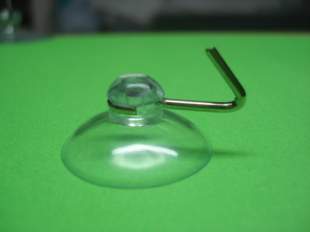 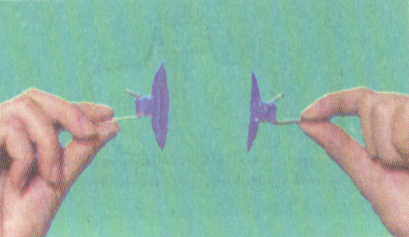 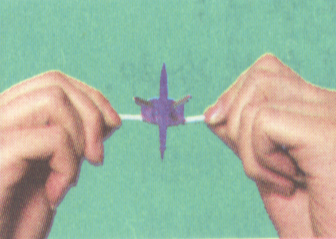 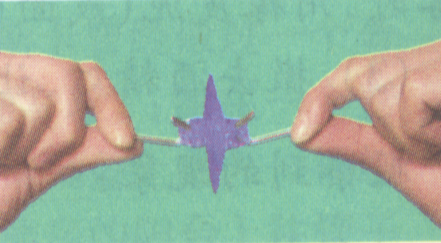 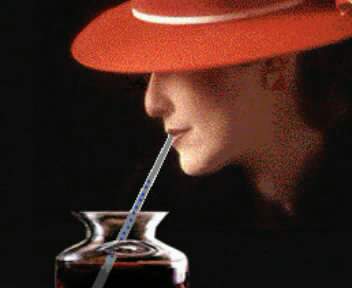 生活中大气压的应用
观察
马德堡半球实验
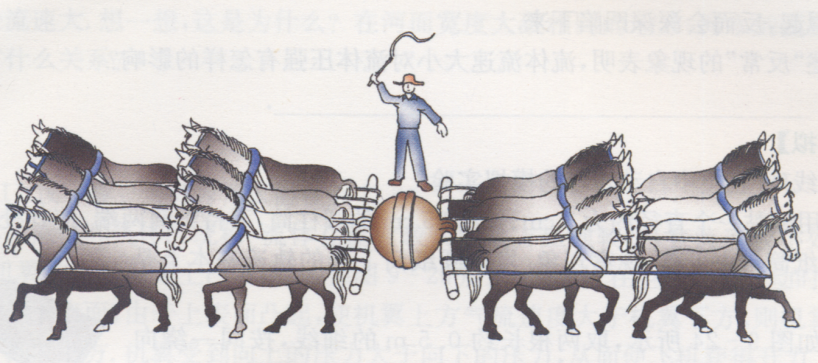 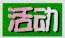 估测大气压的值
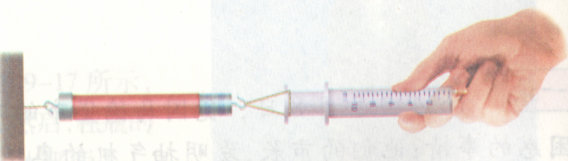 1.实验目的:
估测大气压的值。
2.实验器材:
2mL的注射器一支、弹簧测力计一个、刻度尺一把。
3.实验步骤:
(1)排尽空气、封住小孔；
(2)水平慢拉、测出拉力(F)；
(3)测出长度(L)、算出面积(S)；
(4)计算大气压强的数值p
4.实验数据:
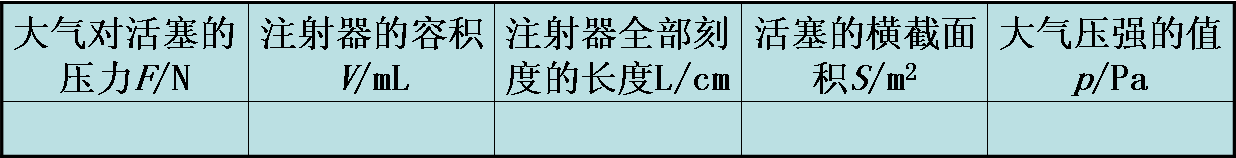 6.3
2
3.2
6.25×10-5
1.008×105
5.结果分析:
橡皮帽漏气；筒内空气没有完全排尽；活塞与注射器筒之间不完全密封；活塞与注射器筒间有摩擦；弹簧测力计的示数不稳定或不准确等。
大气压强
1.大气压强的定义:
地球周围的大气产生的压强叫做大气压强。
2.大气压的产生原因:
大气压是由于大气层受到重力作用而产生的。
3.一个标准大气压:
人们通常把1.0×105 Pa的大气压叫做一个标准大气压。
4.大气压的变化:
(1)大气压随高度的增加而减小；
(2)大气压随天气的变化而变化。
5.大气压强的测量:
大气压强可以用气压计来测量
原理：抽去内部空气的薄金属盒在大气压发生变化时会发生形变，这种形变经放大并显示出来，可用它测量大气压的值。
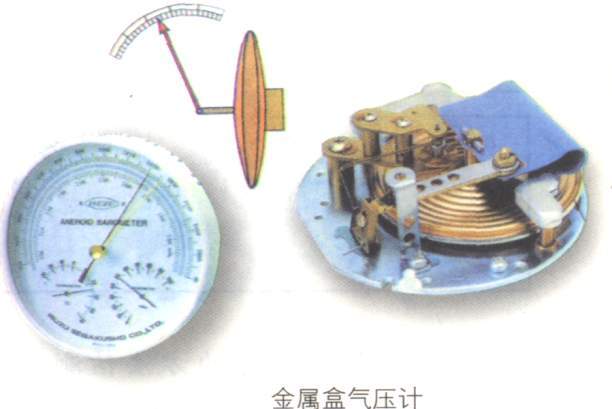 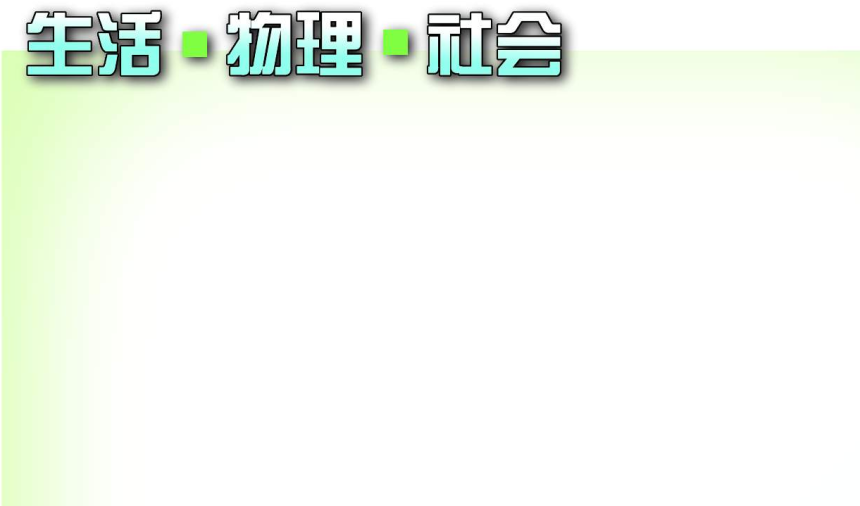 液体的沸点与气压的关系：
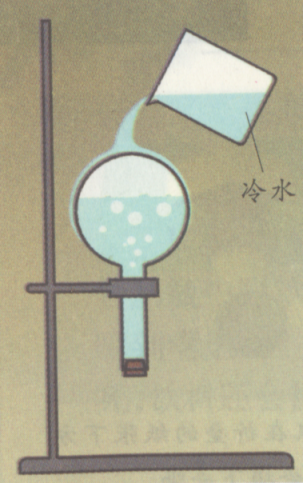 液体的沸点随气压的增大而升高；随气压的减小而降低。
高压锅就是利用了液体的沸点与气压的关系来工作的。
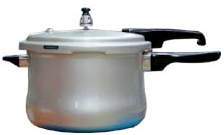 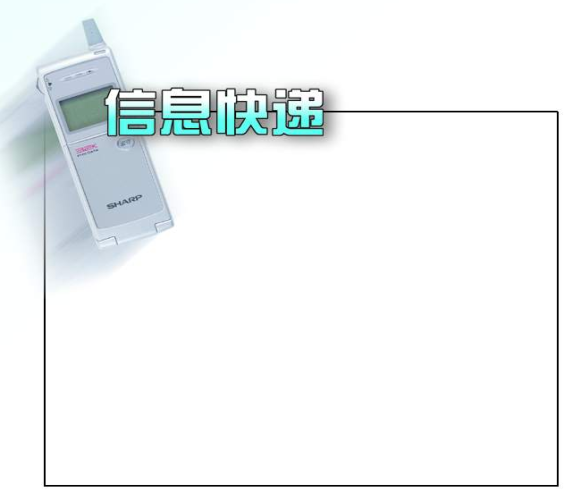 通常把液体和气体称为流体。
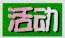 探究流速大小对流体压强的影响
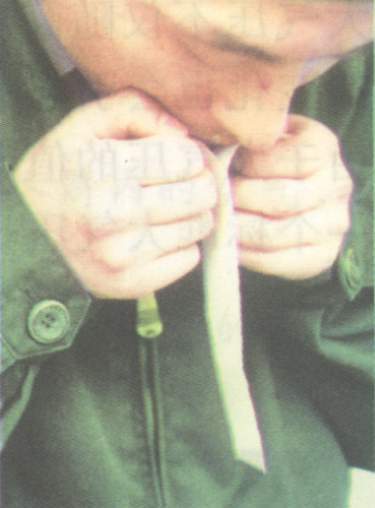 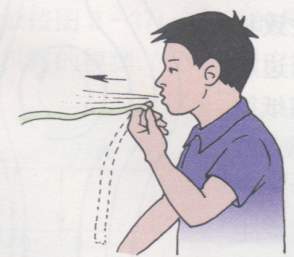 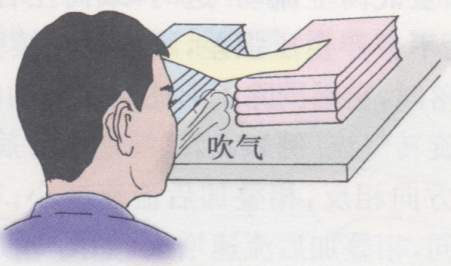 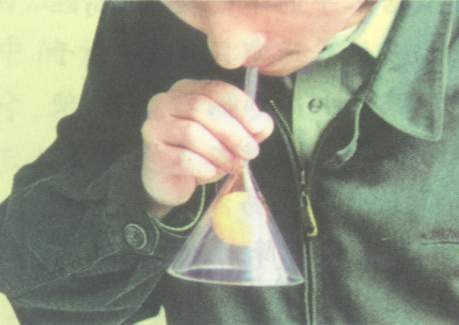 流体的压强与流速的关系：
在流体中流速越大的地方,压强越小。
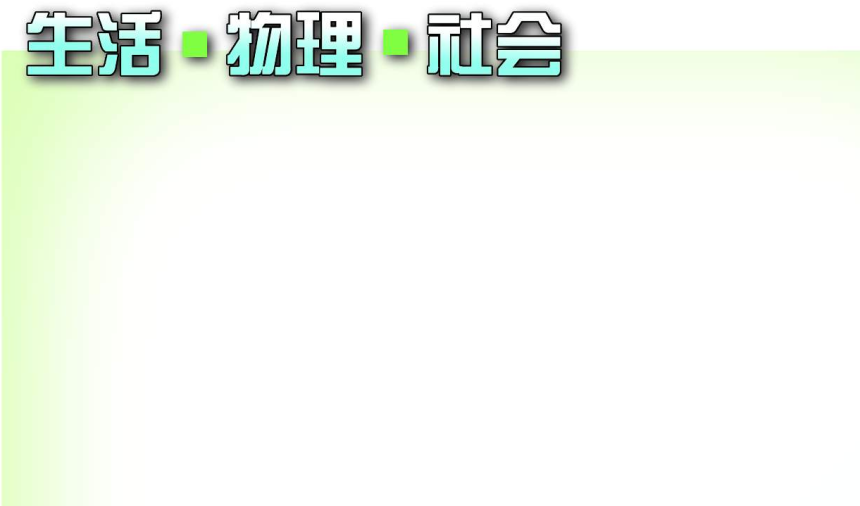 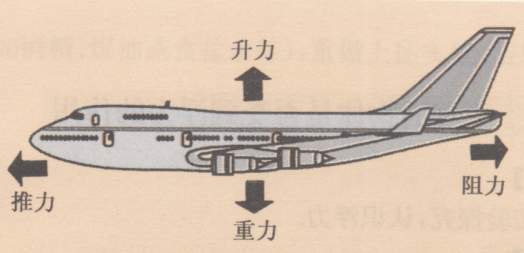 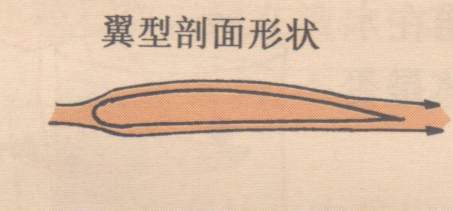 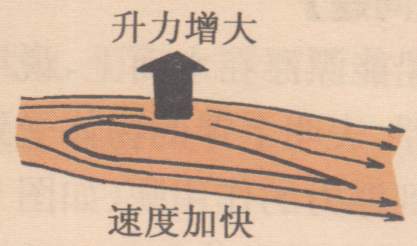 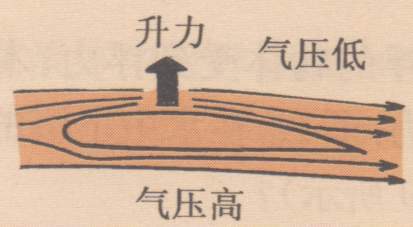 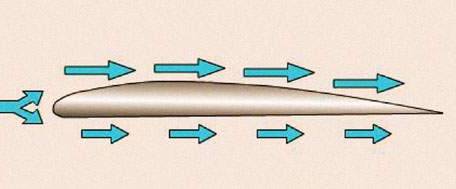 飞机前进时,机翼与周围的空气发生相对运动,相当于有气流迎面流过机翼,气流被机翼分成两部分，由于机翼横截面的形状上下不对称，在相同的时间里机翼上方气流通过的路程较长，因而速度较大。它对机翼的压强较小；下方气流通过的路程较短,因而速度较小,它对机翼的压强较大。因此在机翼的上下表面产生了压强差,这就是向上的升力。
草原犬鼠的空调系统
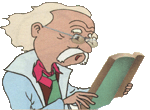 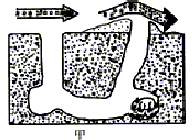 气流偏导器
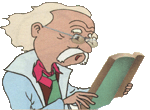 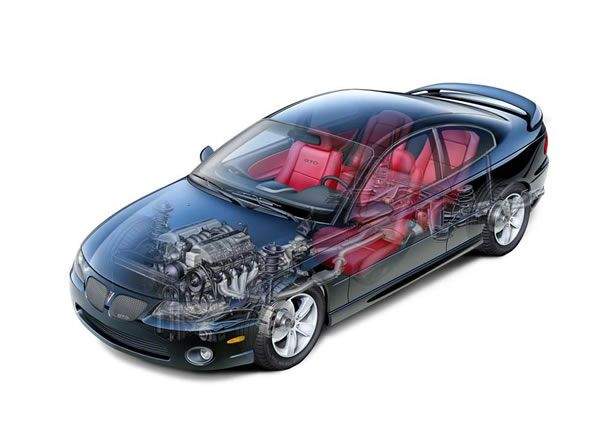 1912年秋天，“奥林匹克”号正在大海上航行，在距离这艘当时世界上最大远洋轮 的100米处，有一艘比它小得多的铁甲巡洋舰“豪克”号正在向前疾驶，两艘船似乎在比赛，彼此靠得较拢，平行着驶向前方．忽然，正在疾驶中的“豪克”号好像被大船吸引似 地，一点也不服从舵手的操纵，竟一头向“奥林匹克”号闯去。最后，“豪克”号的船头撞 在“奥林匹克”号的船舷上，撞出个大洞，酿成一件重大海难事故。
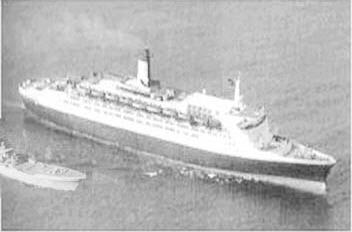 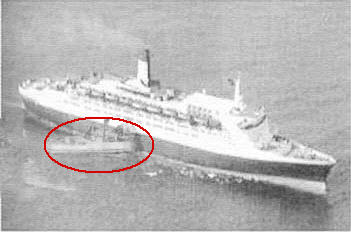 吹球实验
为什么狂风会将屋顶掀起？
在火车站或地铁站的站台上，离站台边缘１m左右的地方标有一条安全线，乘客必须站在安全线以外的地方候车，这是为什么呢？
巩 固 练 习
重
1、由于空气也受_____力的作用，而且能流动，因而空气内部
向______方向都有压强。
各个
大气压强
2、大气对浸在它里面的物体的压强叫___________,简称
__________。
大气压
马德堡半球
3、著名的____________实验有力地证明了大气压强的存在，
这个实验是由________________主持的。
奥托 · 格里克
4、测定大气压值的著名实验是___________实验，大气压值约为__________帕。
托里拆利
1.0×105
5、在测定大气压值的实验中，所用玻璃管的粗细与测量结
果__________,在实验中应竖直放置，如果玻璃管倾斜，则管内水银柱长度将__________,水银柱的竖直高度将___________。
无关
变长
不变
6、假如用水来做托里拆利实验，管内上方为真空，大气压可
支持约_________米高的水柱。
10
C.大气压的作用
A.橡皮管有吸力
D.以上情况都可能
B.原位不动
B.弹簧片有吸力
C.慢慢进入瓶内
D.橡皮管里真空有吸力
7、在广口瓶底铺层沙子，点燃浸过酒精的棉花投入瓶中，过一会把剥了皮的熟鸡蛋放在瓶口，则 鸡蛋会（       ）
C
A.弹起来
8、用自来水钢笔吸墨水时，只要把弹簧片按几下松开，墨水就吸到橡皮管里去了，这是因为（       ）
C
D.船闸
C.托里拆利实验
B.用吸管把杯中的果汁吸到口中
A.堵上茶壶盖上的小孔，壶里的水不容易倒出来
9、下列现象中，不能说明大气压存在的是 （      )
D
10、航海规则中规定,两艘大轮船不能近距离同向航行。想一想,这是为什么?
答：两艘大轮船若近距离同向航行，两船之间的水流速加快、该处的压强变小，小于两船外面的压强，产生了一个向内的压强差，将两船压向中间，易发生两船相撞事故。
11、试一试,这样用一个矿泉水瓶和两根吸管制作一个口吹喷雾器?
把一吸管竖直放进水里，从另一吸管水平放在竖直吸管的上方，这样用力水平吹吸管时，竖直吸管上方的空气流速大，压强小，矿泉水瓶中的水在大气压强的作用下从管中喷出。